Cáncer de Mama en México y Nanotecnología
I n s t i t u t o   N a c i o n a l   d e   C a n c e r o l o g í a
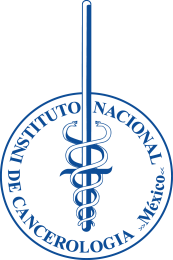 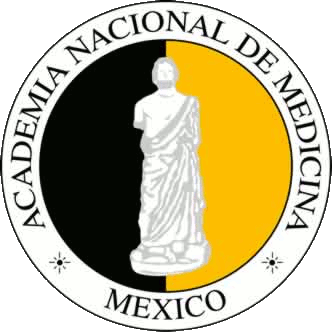 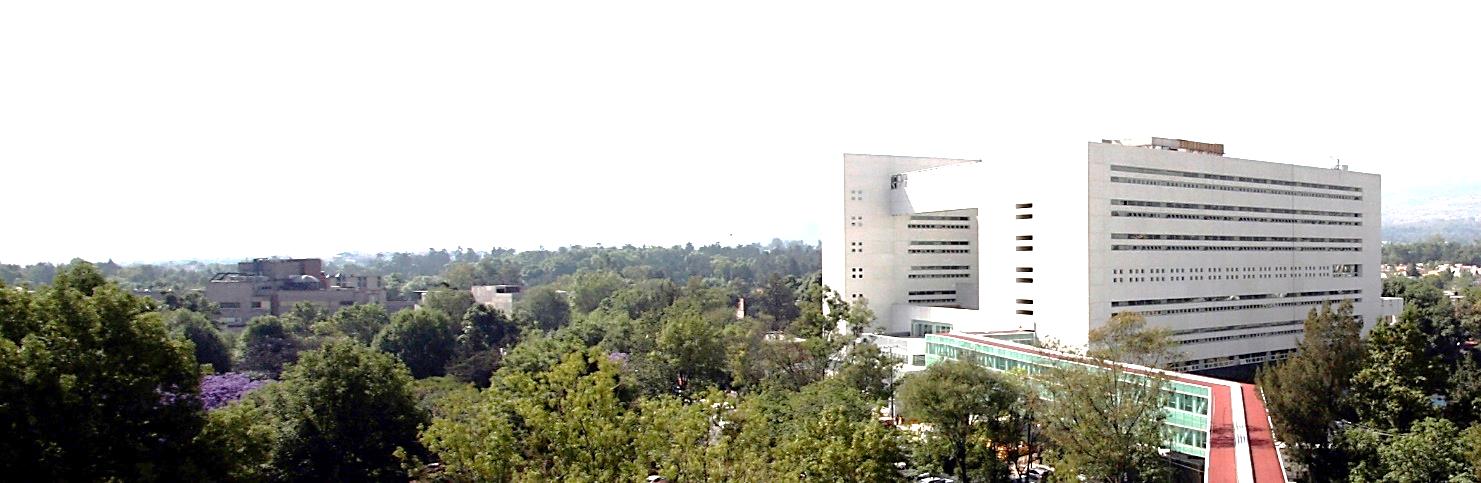 D r .   A b e l a r d o   M e n e s e s   G a r c í a 

Director General
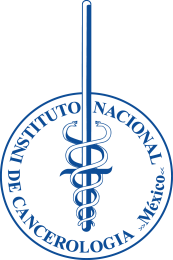 Cáncer de Mama
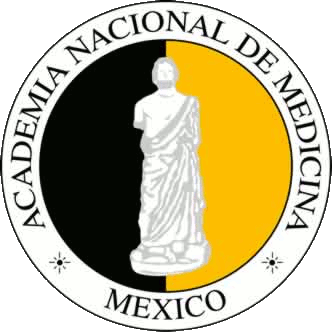 El cáncer de mama es el más frecuente a nivel mundial con 1.6 millones de casos por año 

En México se diagnostican anualmente en promedio 20 444 nuevos casos

Es la principal causa de muerte por cáncer en mujeres a nivel mundial
Incidencia de cáncer entre hombres y mujeres por país región de América Latina
MUJERES
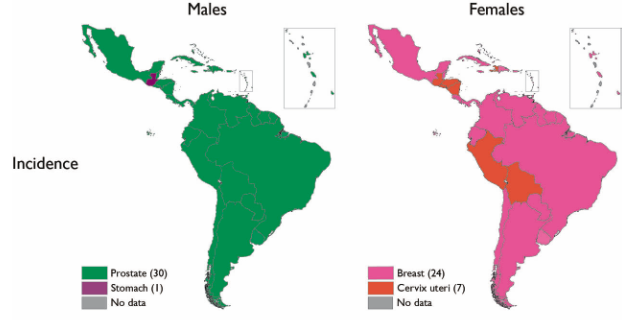 HOMBRES
INCIDENCIA
Próstata (30)
Estómago (1)
Sin datos
Mama (24)
Cevicouterino (7)
Sin datos
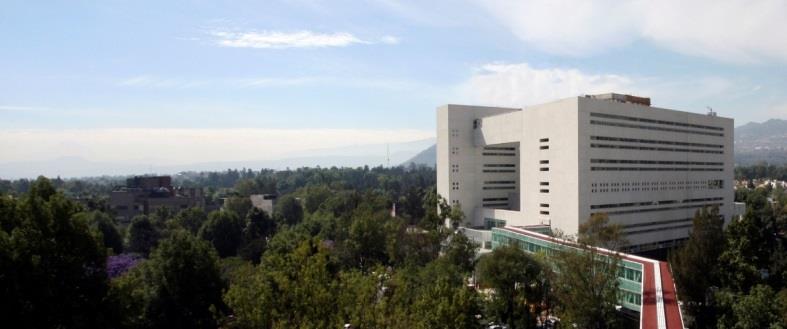 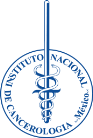 Programa Integral de Prevención 
y Control de Cáncer.
Principales tumores malignos
Incidencia y mortalidad estimadas en diez tipos de tumores malignos*
* Datos para los dos sexos y todas las edades. Tasas por 100 mil
Fuente: Globocan, 2012
INCan
D r .   A b e l a r d o   M e n e s e s   G a r c í a
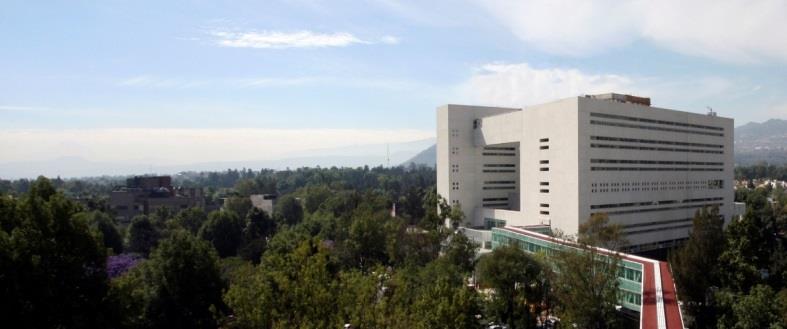 MAGNITUD DEL PROBLEMA
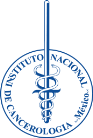 Programa Integral de Prevención 
y Control de Cáncer.
PRINCIPALES TUMORES MALIGNOS EN MÉXICO
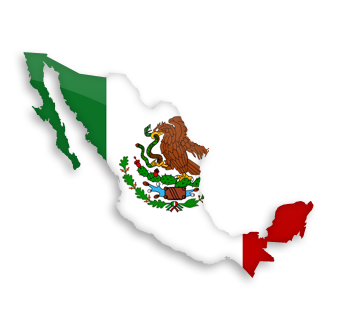 R A M ,   Q u e r é t a r o   2 0 1 6
D r .   A b e l a r d o   M e n e s e s   G a r c í a
TUMOR MAMARIO
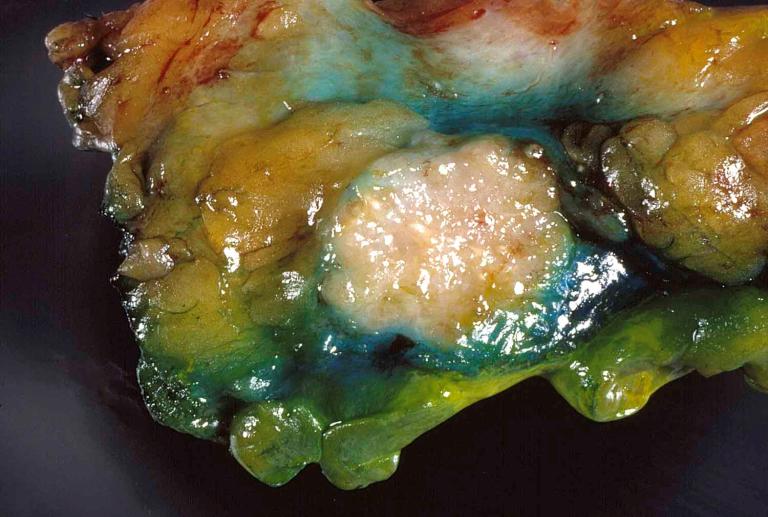 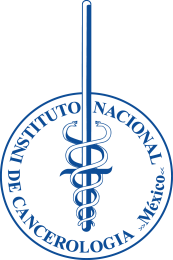 Nanotecnología
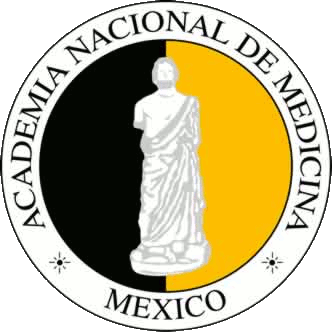 Surge de conjuntar campos de investigación en diferentes áreas científicas: física, química, matemáticas y biología

Es el estudio y aplicación de materiales en una escala nanometrica: rango de 1 a 100 nm
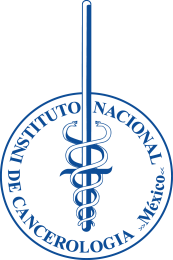 Nanomedicina
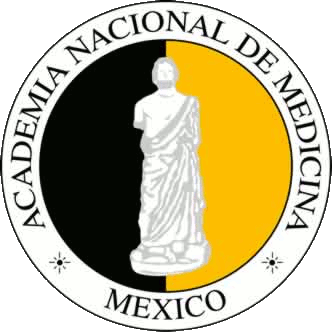 La nanotecnología puede ser usada en muchos campos de la 
    medicina
 
            Diagnóstico 
            Tratamiento
            Monitoreo
            Control de sístemas biológicos
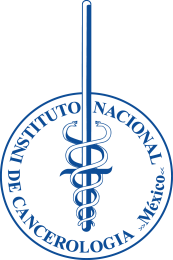 Nanofarmacia
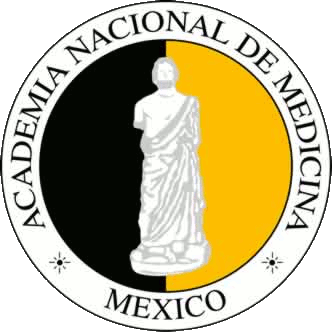 Ayuda a incrementar la biodisponibilidad de las drogas y su biodistribución 

Disminuye los efectos secundarios

En cáncer ataca a nivel celular y genético: tratamiento personalizado
Receptores en Cáncer de Mama
Receptor Estrógeno
Receptor Progesterona
Receptor HER2
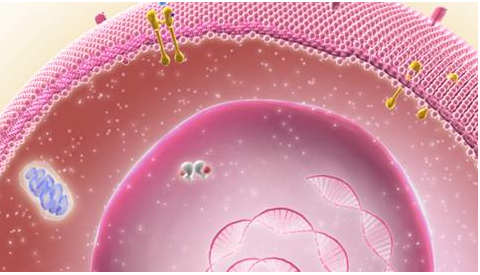 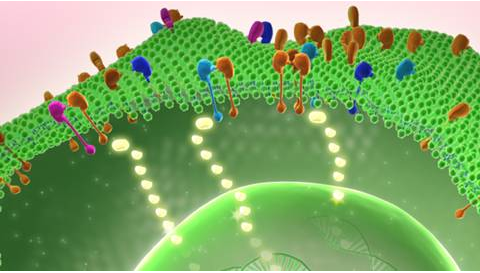 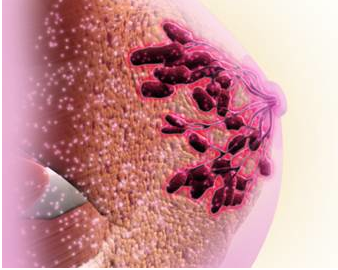 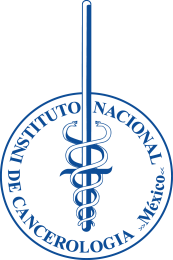 Biomarcadores en cáncer de mama               
                                   INCan
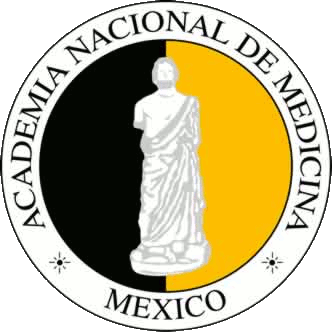 Receptores hormonales: 60 %
Her-2:  18 %
Triple negativo: 20%
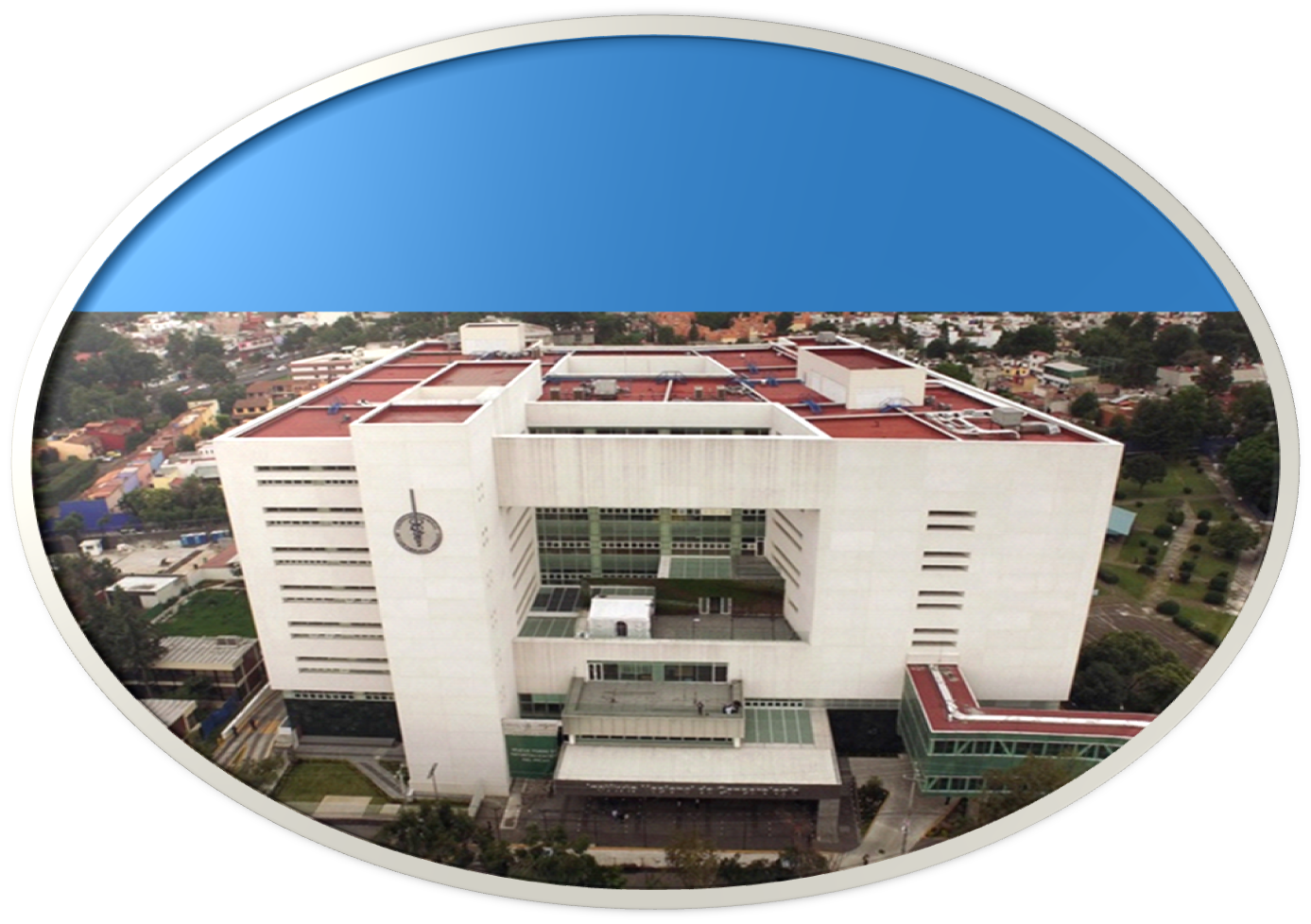 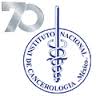 O-02/2016
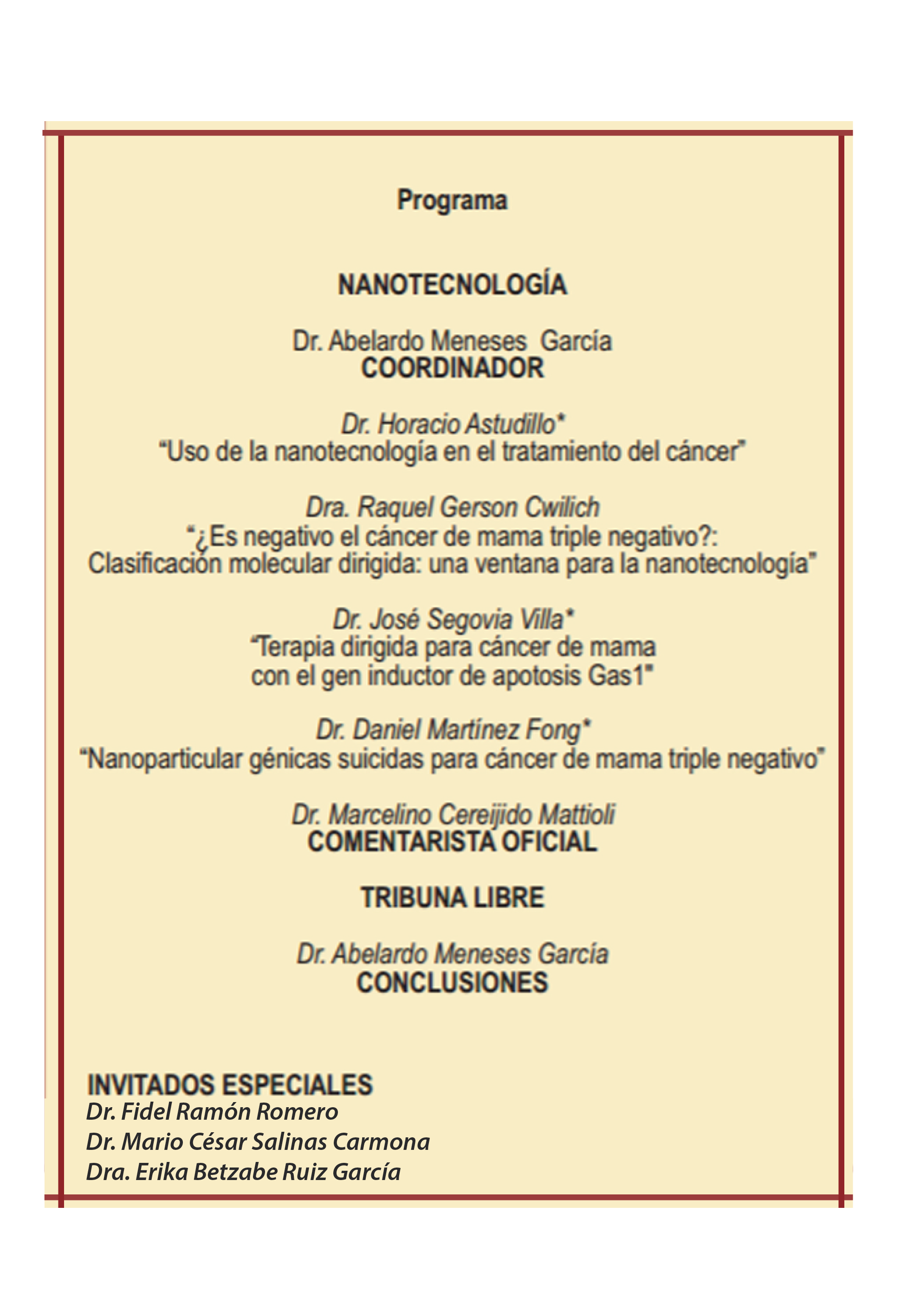